Krankenhausfinanzierung in Deutschland

Ein kritischer Bericht aus der Praxis
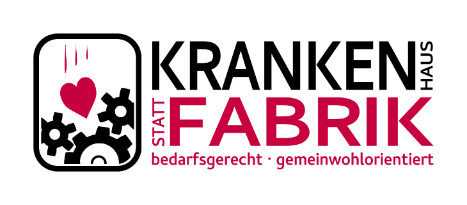 Jens Eyding
Facharzt für Neurologie
Interessenkonflikte
Keine Aktien, keine Beteiligungen, aber…

Ich bin Arzt und kein Manager
Ich lehre Medizin und nicht DRG-Management
Ich wünsche mir eine 
	solidarische Gesundheitsversorgung für alle
Ich finde, Gesundheit darf keine Ware sein
Ich finde, Konzernprofite dürfen keinen Einfluss auf Krankenversorgung  haben
2
Worum geht´s?
Wie finanzieren sich Krankenhäuser in Deutschland?
Selbstkostendeckungsprinzip, duales System, Fallpauschalen-System (DRG)

Was hat das für Auswirkungen auf die unmittelbare medizinische Versorgung?
Behandlungs- und Entlassungsplanung, finanzielle Anreize medizinischer Maßnahmen (OPS)

Was hat das für Auswirkungen auf die Planung von Gesundheitsversorgung?
Krankenhaus als Profitquelle

Gibt es Alternativen?
3
Es war einmal… BRD 1970-1985
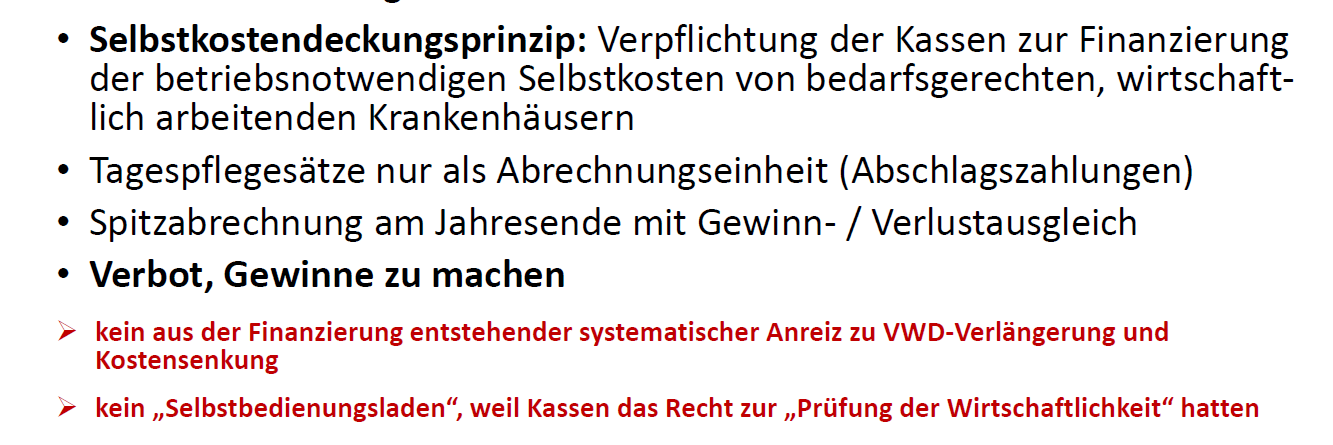 4
Mythen zum Selbstkostendeckungsprinzip
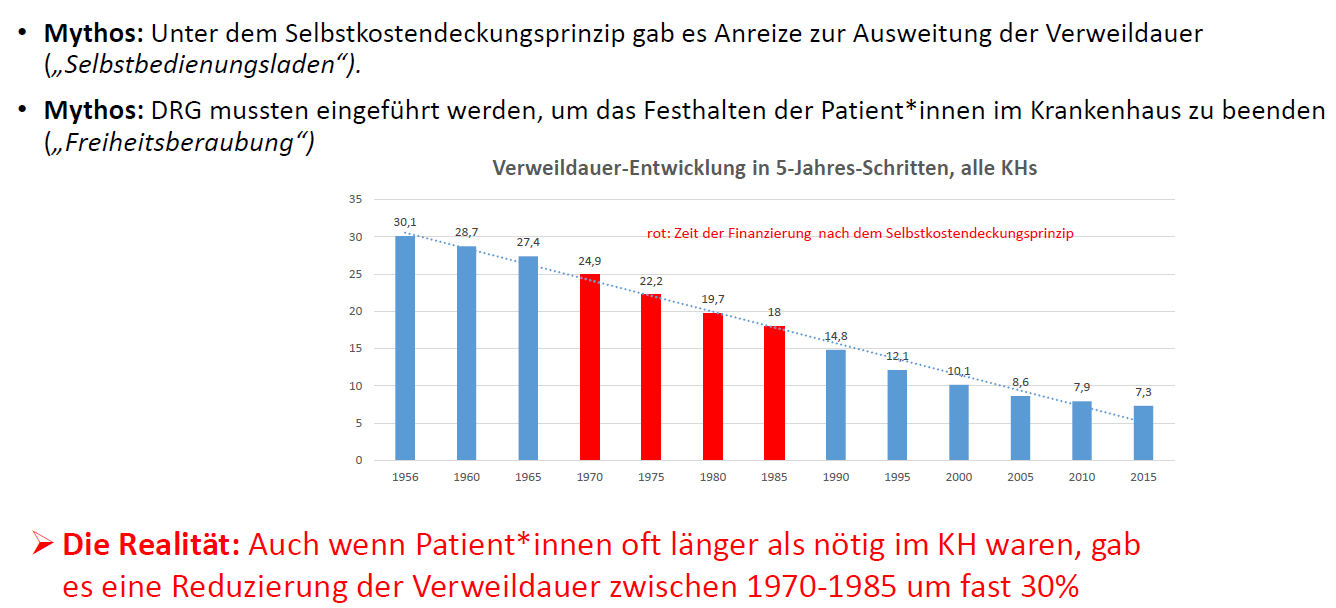 5
Kosten im Gesundheitswesen
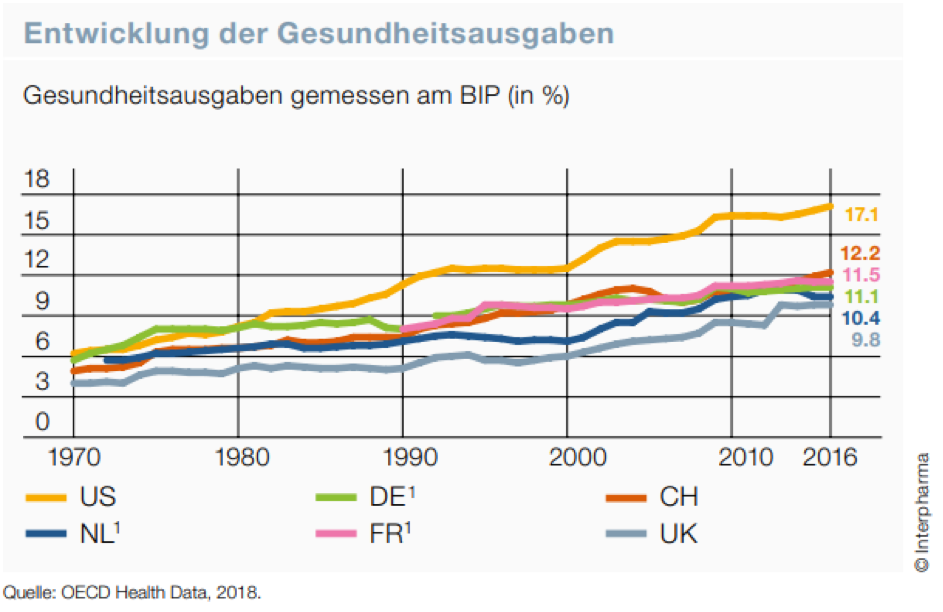 6
Kosten im Gesundheitswesen
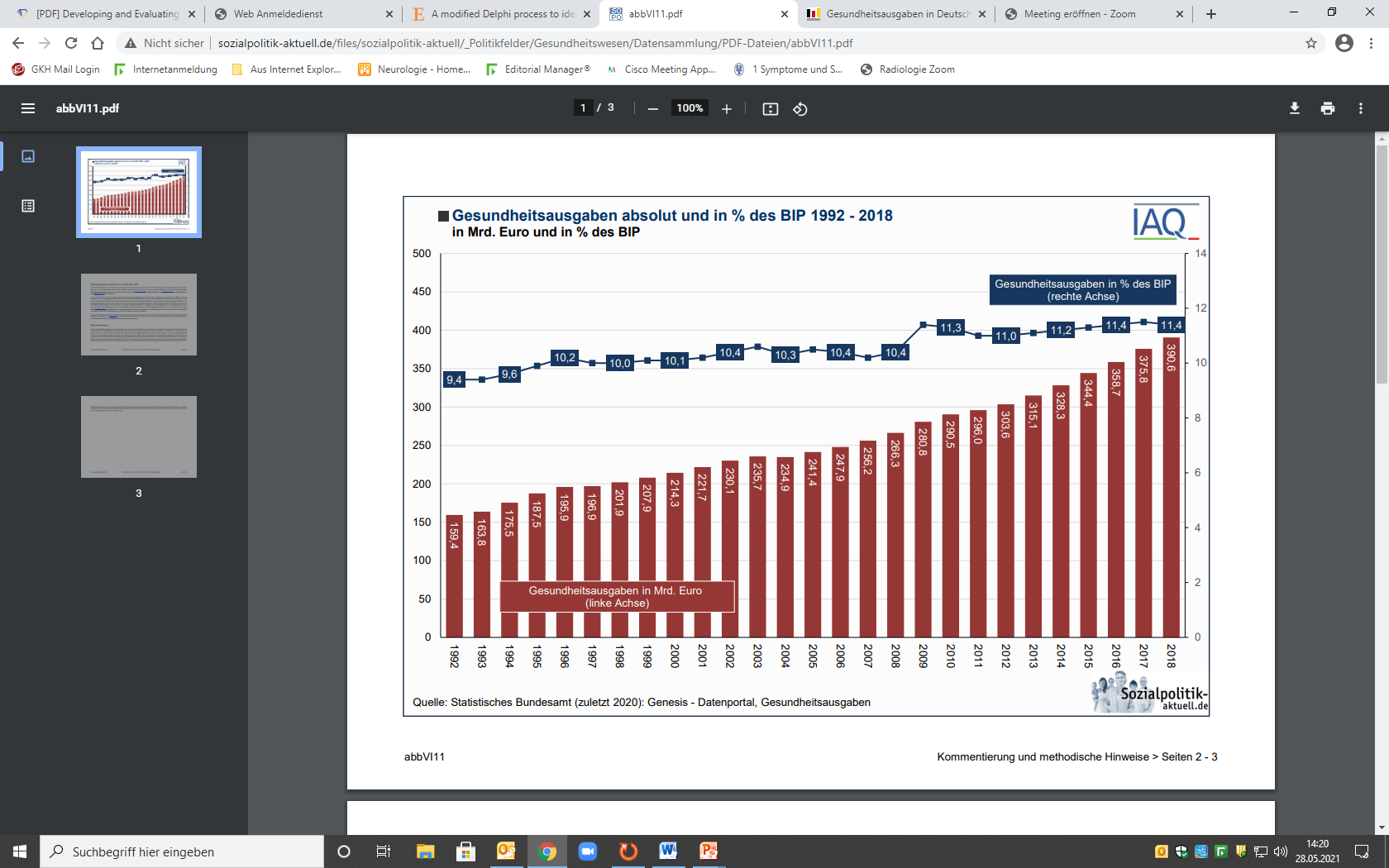 7
Gesundheitswesen - Ausgabenträger
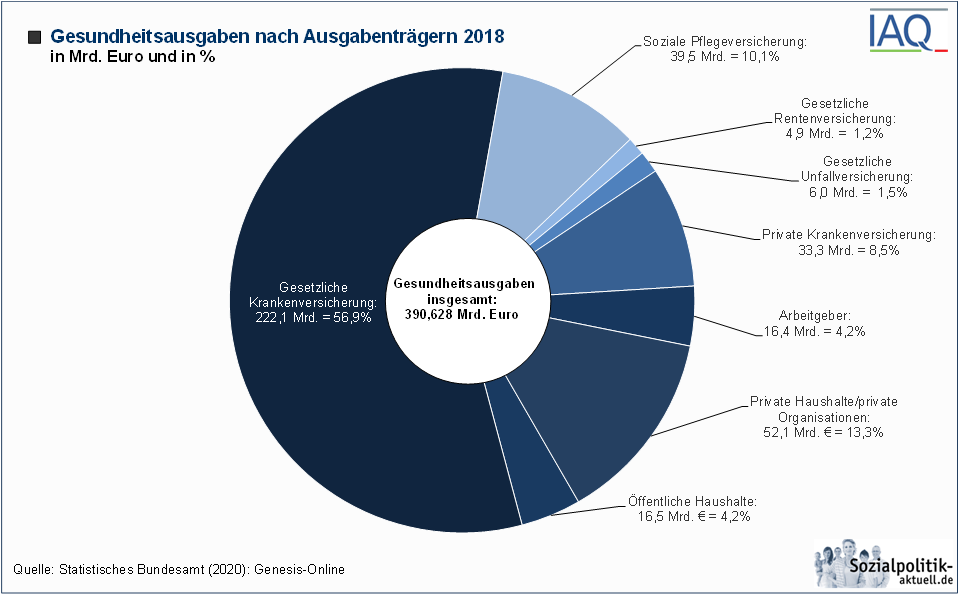 8
Gesundheitswesen - Leistungen
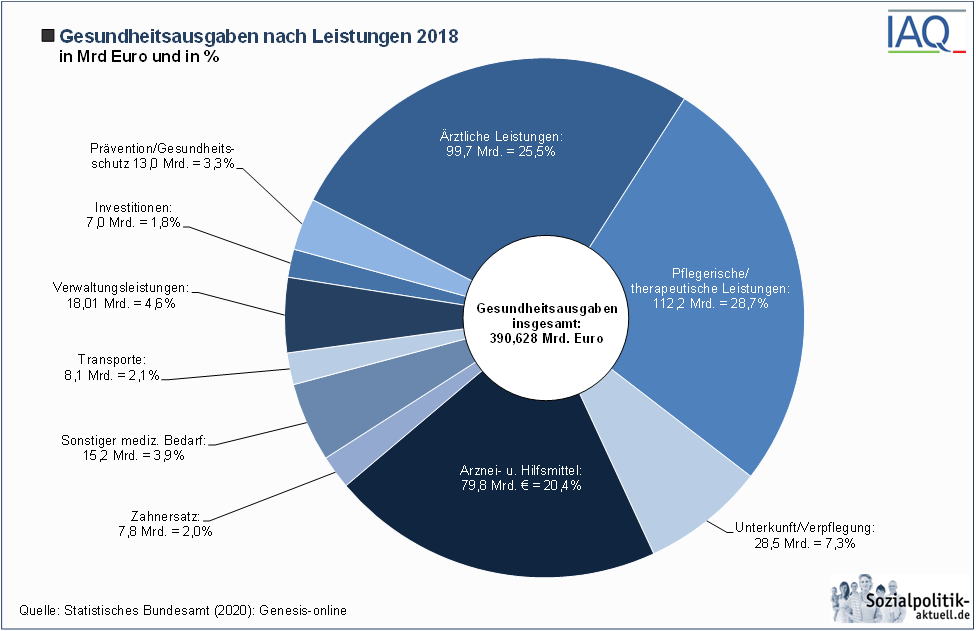 Krankenhäuser:
ca. 80 Mrd € in 2019
9
Krankenhauskosten
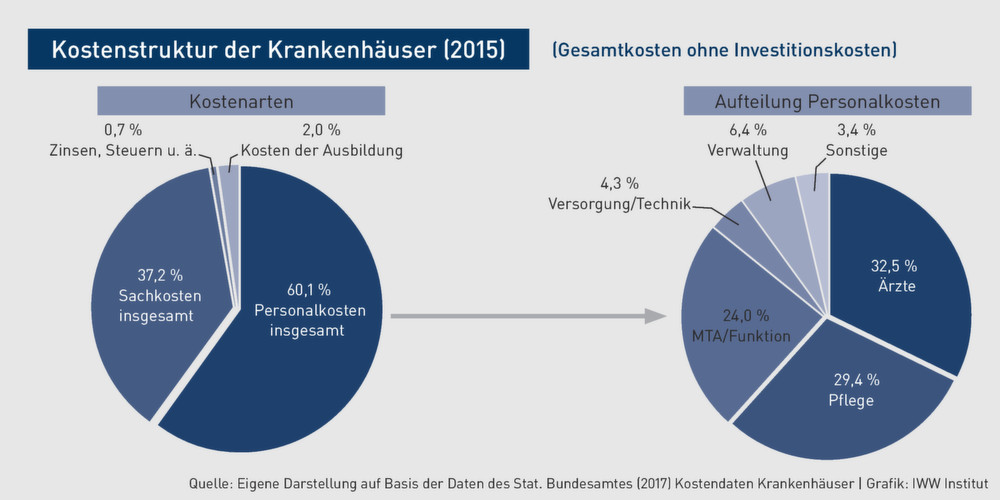 10
Entwicklung 1985 bis 2004
Kostendämpfung notwendig durch fehlende Einnahmen (Arbeitslosigkeit etc.) mit dem Ziel der  Beitragsstabilität 
KrankenHausNeuordnungsGesetz 1984: prospektives Selbstkostendeckungsprinzip
GesundheitsStrukturGesetz 1993: Mischsystem aus tagesbezogenen Pflegesätzen und ersten leistungsbezogenen Pauschalentgelten
GKV-ReformGesetz 2000, FallPauschalenGesetz 2002: Einführung der G-DRGs, InEK, Kodierrichtlinien, Mindestmengen, strukturierte Qualitätsberichte, MDK Prüfquoten, Bürokratie
11
11
Krankenhausfinanzierung  heute
Duales System 
Länder übernehmen Struktur-erhaltende Investitionskosten (nicht)
Krankenhaus erwirtschaftet Erlöse durch Behandlungen (Fallpauschalen)

Fallpauschalen-System (G-DRG seit 2004)
der Erlös einer Behandlung ergibt sich aus den ICD-Diagnosen und den OPS Ziffern multipliziert mit dem Landesbasisfallwert
OPS Ziffern = Verschlüsselung aufwendiger Prozeduren wie OP, Komplexbehandlungen, etc.
MDK / Strukturprüfung kontrolliert Abrechnung

Probleme
Investitionsrückstand, Länder zahlen nicht (2.7 vs 7 Mrd€/a [DKI 2020])
Steuerung der Struktur über Mengen und nicht über Qualität oder Bedarf = Fehlanreiz
Gesamttopf bleibt gleich, jährliche Anpassung des Basisfallwertes und der rel. Fallschwere, dadurch kein Anreiz zur Kostenersparnis sondern nur zur besseren Ausbeute
Neue Berufsgruppen: Kodierfachkräfte, Casemanagement, etc.
Pflegepauschalen ab 2020 notwendig

Profitpotential ermöglicht privatwirtschaftliche Übernahme der Gesundheitsfürsorge
12
Fallpauschalen-System (DRG)
Nur behandelte Fälle werden bezahlt, keine Vorhaltekosten
Fallgruppen werden abgegrenzt anhand tatsächlicher Ist-Kosten
Gebildet werden Relativgewichte, die multipliziert mit dem Landesbasisfallwert den tatsächlichen Erlös erbringen
Gewinn   =   DRG Erlöse minus Kosten (Personal!)
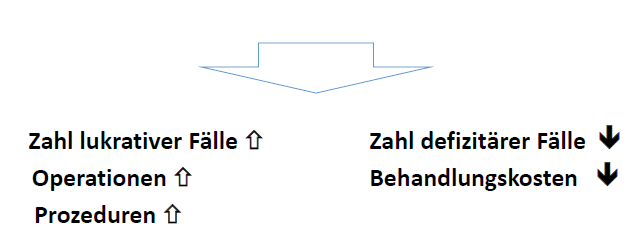 Fallpauschalen-System – politische Ziele
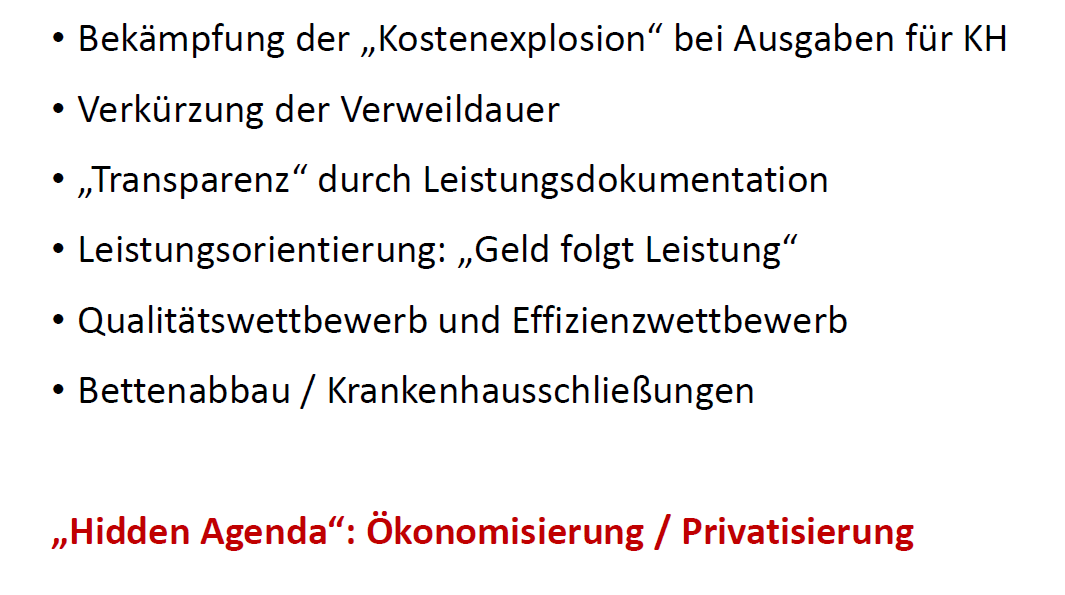 14
Entwicklung der KH Träger
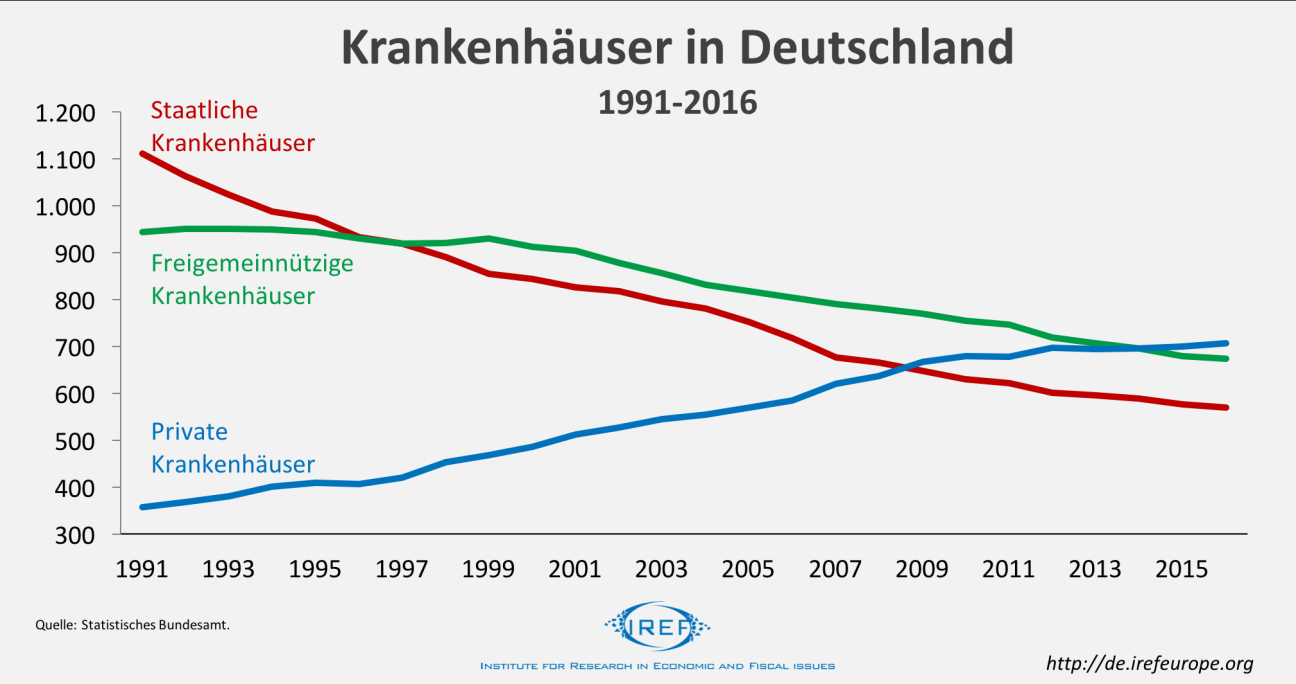 15
15
Konkret: Schlaganfallbehandlung 2021
Normalstation, Stroke Unit, Thrombolyse, Thrombektomie
ungefähre relative Bewertung der Behandlung nach DRG Grouper

5 Tage auf einer Normalstation 					3.7
1 Tag auf einer „einfachen“ Stroke Unit und 4 Tage auf Normalstation
ohne spez. Therapie 						4.4
mit Thrombolyse 						5.4
mit Thrombolyse und Thrombektomie	 			9.0
3 Tage auf einer „hochspezialisierten“ Stroke Unit und 2 Tage auf Normalstation
ohne spez. Therapie 						6.4
mit Thrombolyse 						6.4
mit Thrombolyse und Thrombektomie	 			11.1

Voraussetzung: zeitliche Vorgaben, Personalschlüssel, Vorhaltung von Therapien, etc., Dokumentation! Dokumentation! Dokumentation!
16
Folgen der Ökonomisierung
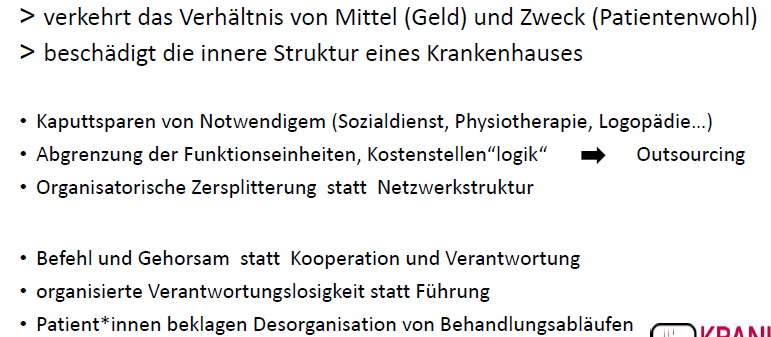 17
Zielkonflikt von Ethik und Geld
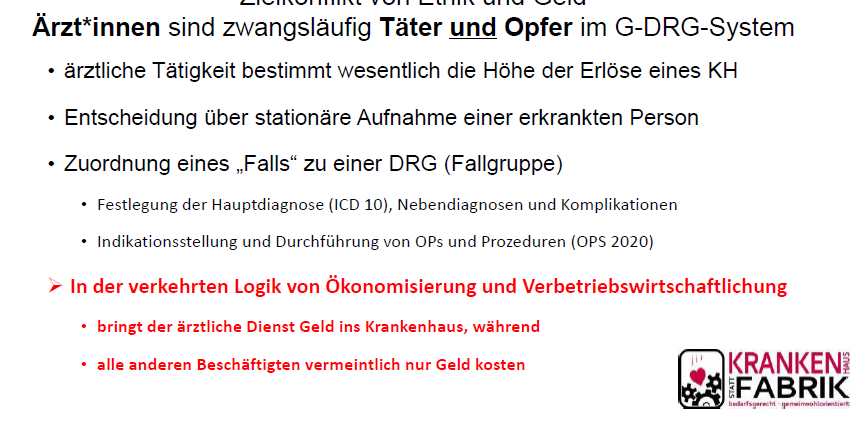 18
„Planung“ marktkonform
Die DRGs sind Preise, also ein finanzielles, marktwirtschaftliches Steuerungsinstrument.
Sie sind „blind“ für die Versorgungsnotwendigkeiten der Bevölkerung im ländlichen Raum.
Sie vollziehen den Abbauprozess unter betriebswirtschaftlichen Prämissen (Kostensenkungs- und Fallzahlsteigerungswettbewerb) und ohne Rücksicht auf die Notwendigkeiten einer qualitativ hochstehenden und flächendeckenden Versorgung.
Die betriebswirtschaftliche Steuerung ist das Gegenteil einer sinnvollen, sachorientierten Planung der Daseinsvorsorge.
Es fehlt die Frage danach was notwendig ist und die Entscheidung, dass Notwendiges zu finanzieren ist, auch wenn sich kein Erlös damit erzielen lässt.
Das bedeutet konkret?
Steuerung durch Auswahl „lukrativer“ Prozeduren: Herzkatheter, Kaiserschnitte, WS Operationen, etc., etc.
Kodierqualität ist wichtiger als Behandlungsqualität
Dokumentation ist wichtiger als Zuwendung
Bürokratiewahnsinn: 
„Aufrüstung“ im Kodierapparat und im Prüfapparat
Krankenhaus vs. MDK
20
20
Vielen Dank für die Aufmerksamkeit
21
21